CUI
CONUS / OCONUS Reassignment Briefing
Controlled by: HQ IMCOM Controlled by: AMIM-G3
 CUI Category: OPSEC
        Limited Dissemination Control: DL ONLY POC: samanth.m.evans13.civ@army.mil/573.596.1037
Reassignments
DHR/MPD
U.S. Army Installation Management Command
As of 18JUN2024
Reassignment Briefing Agenda
Introduction
Reassignment Team
Reassignment Process
Reassignment Packet 
Service Remaining Requirements (SRR)
Deletions and Deferments*
TDY Options for Schooling in Conjunction with PCS*
Married Army Couples Program (MACP)*
Finance Entitlements*
Total Army Sponsorship Program (TASP)
Spouse Employment
Pet Entitlement
Reporting Timelines
DA Form 5118 (Reassignment Status and Election Statement)
*Reassignment Briefing requirements per AR 600-8-11
[Speaker Notes: References:
AR 600-8-11 (Reassignment)]
Introduction
Welcome
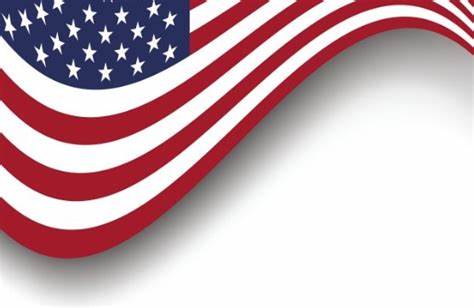 Congratulations on your selection for reassignment! This briefing is provided to fulfill the reassignment briefing requirements of AR 600-8-11 and will provide Soldiers and Family with guidance and useful information to prepare you for reassignment.  

Soldiers must provide all required documents for the reassignment packet to the servicing S1, who will review the packet for completion and submit it to the Reassignments Processing Center for orders processing.
 
Soldiers are strongly advised not to take any irreversible action prior to receiving Permanent Change of Stations (PCS) orders.

Regulatory sources are listed in the notes pages of each slide.
Reassignments Team
Supervisor – Doug Singleton
Team Lead – Jim Crail
Reassignments HRA – Angie Merritt
Reassignments HRA – Bryan Enicar

Reassignments – Rm, 2104
M, T, F – 0700-1600
Wed – Closed
Thurs – 0700-1200
Reassignment Process
Reassignment notification and briefing are required within 15 days of assignment transmission for officers; within 30 days for enlisted.

Soldier suspense for the return of necessary documents and information to the personnel reassignment work center is 30 days after reassignment briefing.

The goal for PCS orders issuance is 120 days or more prior to report date, and no later than 10 days after the receipt of required documents and information.

Army Community Service Overseas Orientation Briefing required within 30 days of assignment transmission for Soldiers on assignment to OCONUS; may be conducted in conjunction with reassignment briefing. See AR 608-1, Chapter 4.

The personnel reassignment work center will inform the Brigade S1 of Soldiers who fail to complete the Reassignment Briefing.
References:
AR 600-8-11 (Reassignment)
AR 608-1 (Army Community Service)
MILPER Message 20-342 (PCS Orders Processing
[Speaker Notes: References:
AR 600-8-11 (Reassignment)
AR 608-1 (Army Community Service)
MILPER Message 20-342 (Permanent Change of Station (PCS) Orders Processing Requirements Update)]
Reassignment Packet Contents
DA Form 5118 (Reassignment Status and Eligibility Statement)
PCS Worksheet
Member Elections Activity Guide
PCS Contacts
Transportation Resource Sheet - QR Codes
EFMP At a Glance (ACS)
DA Form 7415
EFMP & Travel Process (GLWACH)
FLW Sponsorship Program
PCS Fact Sheet (Finance)
[Speaker Notes: References:
AR 600-8-11 (Reassignment)]
Service Remaining Requirement (SRR)
Soldiers may not depart their current permanent duty station (PDS) unless they have the required SRR, unless PCS orders indicate the SRR has been waived.

CONUS to CONUS moves require 24 months’ SRR.

OCONUS to CONUS moves require 12 months’ SRR when returning from accompanied areas, and 6 months’ SRR when returning from dependent-restricted areas. At 6 months prior to Date Eligible to Return from Overseas (DEROS), OCONUS Soldiers who do not meet the SRR to return to CONUS will have their DEROS adjusted to 2 days prior to their ETS.

CONUS to OCONUS or OCONUS to OCONUS moves require the Soldier to meet the prescribed tour, whether it is accompanied or unaccompanied.

Assignments to certain locations/duties may have a different SRR.  For example, assignment to recruiting duty require 36 months’ SRR from CONUS and 42 months’ SRR from OCONUS.
References:
AR 600-8-11 (Reassignment)
AR 601-280 (Army Retention Program)
AR 614-100 (Officer Assignment Policies, Details, and Transfers)
AR 614-200 (Enlisted Assignments and Utilization Management)
[Speaker Notes: References:
AR 600-8-11 (Reassignment)
AR 601-280 (Army Retention Program)
AR 614-100 (Officer Assignment Policies, Details, and Transfers)
AR 614-200 (Enlisted Assignments and Utilization Management)]
Service Remaining Requirement (SRR)(continued)
Soldiers with sufficient service remaining to complete the prescribed tour or serve the unaccompanied tour will comply with the assignment.
Soldiers who must acquire additional time in service in order to comply with assignment instructions must either extend or reenlist, or decline to extend or reenlist, within 30 calendar days of the assignment transmittal date.
Career Soldiers (not in NCO Career Status Program or “Indef”) who decline to extend or reenlist in order to meet the SRR must coordinate with their Career Counselor to execute a DA Form 4991 (Declination of Continued Service Statement). Signing this form has many implications, including the Soldier’s departure from service at the current ETS date.
Initial term Soldiers who decline to extend or reenlist in order to meet the SRR will not execute a DA Form 4991; however, they must sign a statement indicating they will not extend or reenlist to meet the SRR. This statement does not prevent further reenlistment.
Soldiers who have at least 19 years and 6 months of active Federal service upon assignment notification may elect to acquire additional service to complete the prescribed tour, retire in lieu of PCS, or execute DA Form 4991.
Soldiers who decline to meet the SRR for assignment may still be eligible for other assignments (CONUS and OCONUS) provided they have sufficient SRR for the new assignment. For example, a Soldier who declines to extend/reenlist to meet the SRR for a 36-month assignment may be placed on assignment to a location requiring only 12 months’ SRR.
References:
AR 600-8-11 (Reassignment)
AR 601-280 (Army Retention Program)
AR 614-100 (Officer Assignment Policies, Details, and Transfers)
AR 614-200 (Enlisted Assignments and Utilization Management)
[Speaker Notes: References:
AR 600-8-11 (Reassignment)
AR 601-280 (Army Retention Program)
AR 614-100 (Officer Assignment Policies, Details, and Transfers)
AR 614-200 (Enlisted Assignments and Utilization Management)]
Service Remaining Requirement (SRR)(continued)
Enlisted Airborne Assignments

Soldiers on assignment instructions to an airborne position or unit will be utilized for at least 3 years in an airborne position/unit unless physically disqualified, exempted by general court-martial authority, separated, reassigned by DA or accepted for another airborne, airborne ranger, special forces, or other training/assignment which is considered by DA to have higher priority.

Soldiers who have less than 3 years to ETS are still eligible for the assignment; this is not a service remaining requirement.

Before issuing assignment orders, the Soldier must initial the airborne option statement, indicating acceptance or declination of the airborne assignment.

If the Soldier declines the assignment, withdrawal of SQI (P) and deletion of assignment will be submitted IAW AR 614-200.
References:
AR 614-200 (Enlisted Assignments and Utilization Management)
[Speaker Notes: References:
AR 614-200 (Enlisted Assignments and Utilization Management)]
Deletions and Deferments
Deletion and Deferment Requests should be submitted: 
Must be submitted within 30 days of notification of assignment or as soon as the need is identified.
Submit a deletion or deferment Personnel Action Request (PAR) in IPPS-A, along with supporting documentation, through the BN S1. If the commander recommends approval, the request is forwarded through the colonel/O–6 level chain of command to HRC.
Do not submit a PAR if you reenlisted for this projected assignment; contact your Career Counselor.
If a disqualifying factor can be resolved within 120 days of the report month, a deferment rather than deletion should be requested.
Soldiers will continue with the reassignment process until the action has been completed (except for requesting port call, moving Family members, shipping household goods (HHG), and terminating quarters).
References:
IPPS-A User Manual
AR 600-8-11 (Reassignment)
https://www.hrc.army.mil/content/10939 (Assignment Deletions, Deferments, Early Arrival, and Reporting Failures to Gain Website)
[Speaker Notes: References:
AR 600-8-11 (Reassignment)
https://www.hrc.army.mil/content/10939 (Assignment Deletions, Deferments, Early Arrival, and Reporting Failures to Gain Website)]
Compassionate Deletions or Deferments
A request based on compassionate reasons or extreme Family problems.
Requires DA Form 3739 (Application for Compassionate Actions) with a Colonel/O-6 endorsement.
Deferment should be used instead of deletion if the extreme Family problems can be resolved within 90 days of the report date.
The request will be submitted to HRC within 45 days of assignment notification (30 days for officers), or within 72 hours of the deletion or deferment situation occurring (or becomes known to Soldier).
If the request is based on medical problems of a Family member, a signed statement from the attending physician giving specific medical diagnosis and prognosis of illness (including date of onset, periods of hospitalization, and convalescence) must be included.  If illness is terminal, life expectancy must be included. The medical statement will list any factors bearing on the medical condition, and if the Soldier’s presence is requested.
If the request is based on legal issues, it must include a signed statement from a licensed attorney and include the problems and justification for the Soldier’s presence.
If the request is based upon other than medical or legal problems, supporting statements from responsible persons, such as clergy, social workers, or local law enforcement officials, must be included.
References:
AR 600-8-11 (Reassignment)
AR 614-100 (Officer Assignment Policies, Details, and Transfers)
AR 614-200 (Enlisted Assignments and Utilization Management)
https://www.hrc.army.mil/content/10677 (Enlisted Compassionate Actions Website)
[Speaker Notes: References:
AR 600-8-11 (Reassignment)
AR 614-100 (Officer Assignment Policies, Details, and Transfers)
AR 614-200 (Enlisted Assignments and Utilization Management)
https://www.hrc.army.mil/content/10677 (Enlisted Compassionate Actions Website)]
TDY Options for Schooling in Conjunction with PCS
Soldiers who are authorized movement of Family members at Government expense and are directed to TDY schooling of less than 20 weeks in conjunction with PCS assignment will have the following options for locating their Family members while they perform their TDY:

Option 1: (CONUS to CONUS and CONUS to OCONUS only): Family in government quarters remain in government quarters until completion of TDY. The Soldier is authorized Government travel to and from the TDY station and the commander may authorize up to 10 duty days to prepare to move Family upon return from TDY prior to signing out of the present CONUS station. 

Option 2: (CONUS to CONUS and OCONUS to CONUS only): Move Family member(s) from present CONUS station to new CONUS duty station prior to reporting to the TDY station. The gaining commander may authorize up to 10 duty days for the Soldier to settle the Family in government quarters (if available) or on the local economy. Soldier will sign into the new CONUS duty station, then proceed TDY for schooling. Soldier is authorized government  transportation to and from TDY station.

Option 3: (CONUS to CONUS and CONUS to OCONUS only): Return to present duty station upon completion of TDY to move Family who currently live on the local  economy to the new duty station. The Soldier is authorized Government travel to and from the TDY station and the commander may authorize up to 10 duty days to prepare to move Family upon return from TDY prior to signing out of the present CONUS station.

Option 4: (CONUS to CONUS, CONUS to OCONUS, OCONUS to CONUS): Clear current duty station prior to departure for TDY and, at personal expense, move Family to the TDY station or to some other location. Soldier may not be given a certificate of non-availability of government quarters at the TDY station if inadequate government housing is available. The entitlement for Family member(s) transportation will be based on the most direct routing between the old PDS and the new PDS.
References:
AR 600-8-11 (Reassignment)
[Speaker Notes: References:
AR 600-8-11 (Reassignment)]
TDY Options for Schooling in Conjunction with PCS(continued)
TDY AND RETURN

CONUS enlisted Soldiers selected to attend Airborne Training, Recruiter school, or Drill Sergeant school TDY in conjunction with PCS are not authorized to move Family members, household goods, or execute any portion of their PCS entitlements prior to graduating from training.

As such, travel options are limited to Option 1 or 3. Failure to complete any of the above training may result in a cancellation of PCS to the new PDS. The intent is to reduce the Army’s PCS costs due to high failure rates at these schools.
References:
AR 600-8-11 (Reassignment)
[Speaker Notes: References:
AR 600-8-11 (Reassignment)]
Married Army Couples Program
Married Army couples desiring joint assignment to establish a common household or joint domicile (JD) must request such assignment by enrolling in the Married Army Couples Program (MACP).
Soldiers who marry during or after advanced individual training (AIT) and have not proceeded to their first unit of assignment, who desire a JD with their spouse, must enroll in the MACP. When enrolled, the Soldiers will be automatically provided JD assignment consideration. 
When a Soldier enrolled in the MACP is considered for reassignment, the other Soldier is automatically considered for assignment to the same location or area, except when one Soldier is assigned to a dependent restricted location.
Enrollment in the MACP only guarantees Joint Domicile (JD) assignment consideration; it does not guarantee that the couple will be assigned together.
Favorable consideration for JD assignment will depend on a valid requisition in the same area for both Soldiers and is subject to the needs of the Army. JD assignments will not be considered when one Soldier is attending school in a PCS status; however, consideration will be given upon school completion.
Assignment instructions for each Soldier will indicate whether or not a joint assignment is approved. 
Married Army couples that do not enroll in the MACP or dis-enroll from the MACP indicate that JD assignments are not desired; therefore, this cannot be used as the basis to request deletion from an assignment.
References:
AR 612-201 (Initial Military/Prior Service Trainee Support)
AR 614-100 (Officer Assignment Policies, Details, and Transfers)
AR 614-200 (Enlisted Assignments and Utilization Management)
[Speaker Notes: References:
AR 612-201 (Initial Military/Prior Service Trainee Support)
AR 614-100 (Officer Assignment Policies, Details, and Transfers)
AR 614-200 (Enlisted Assignments and Utilization Management)]
Finance Entitlements
Individually Billed Account (IBA) vs Centrally Billed Account (CBA)

All PCS orders must state that either IBA or CBA (not both) is authorized.

IBA-Mandatory for all Soldiers with a Government Travel Charge Card (GTCC) (unless exempt) and must be included in the PCS order.
If travelling by air, the Soldier must contact the supporting Commercial Travel Office (CTO) or Travel Management Center (TMC) to make air travel reservation arrangements.
The GTCC eliminates the need for an advance of travel entitlements and reduces the traveler’s dependency on personal funds.
If IBA is authorized in the PCS order, the Soldiers will contact their unit travel charge card Agency Program Coordinator (APC) to register into the PCS program to increase spending limits.
The GTCC will be used for all expenses associated with the PCS.

CBA-If the Soldier does not possess a GTCC, or IBA is not authorized, CBA is authorized and must be included in the PCS order.
The Soldier is not responsible for personally purchasing airline tickets. The Soldier must contact the supporting CTO or TMC to make air travel reservation arrangements.
References:
https://www.defensetravel.dod.mil/Docs/perdiem/JTR.pdf (The Joint Travel Regulations (JTR)), Chapter 010204
DoD 7000.14-R (Financial Management Regulation), Volume 9
[Speaker Notes: References:
https://www.defensetravel.dod.mil/Docs/perdiem/JTR.pdf (The Joint Travel Regulations (JTR)), Chapter 010204
DoD 7000.14-R (Financial Management Regulation), Volume 9]
Finance Entitlements(continued)
Special/Incentive Pay

Special/Incentive Pay needs to end before processing an assignment. Ensure the End Date is the Day before the Begin Date of the Assignment.

PCS Orders will remain in Draft status until pay dates are adjusted.
References:
IPPS-A User Manual
Total Army Sponsorship Program (TASP)
Soldiers in the rank of PVT-SSG, WO1-CW2, and 2LT-CPT are required to participate in the Sponsorship program, except those on assignment to a PCS length school (more than 20 weeks). An assigned sponsor or an approved exception to policy is required to out-process.
Soldiers in the rank of SFC - CSM, CW3 - CW5, & MAJ - COL may opt-in to participate in the program if they wish to request sponsorship.
Senior Commanders may determine that Sponsorship is required for all incoming Soldiers within their area of responsibility. 
Upon receiving Assignment Instructions, the Soldier must login to the Army Career Tracker (ACT) website at: https://actnow.army.mil.
Click on the Sponsorship tab and then DA Form 5434 (Sponsorship Program Counseling and Information Sheet). Select “Create new form” and complete sections 1, 2, 4 and 5.
Once each section is complete, a check mark will appear. When all sections are complete, select the “submit” button on the bottom of the page.
Once a sponsor is assigned by the gaining unit, the Sponsor can then log into ACT and complete the DA Form 5434, section 3. The DA Form 5434 can be completed by the Soldier/sponsor simultaneously.
References:
AR 600-8-8 (The Total Army Sponsorship Program)
[Speaker Notes: References:
AR 600-8-8 (The Total Army Sponsorship Program)]
Reporting Timelines
The end date on the IPPS-A Absence Request must be the day prior to the PCS orders report date. Once approved, coordinate with your S1 to schedule your clearing appointment.
Early Reporting:
Soldiers must report to their gaining command on or before the report date indicated on their PCS orders.
Unless special instructions specifically authorize or prohibit early report, Soldiers departing:
CONUS locations may report to the gaining command up to 30 days prior to the report date indicated on the PCS orders.
OCONUS locations may report to the gaining command at any time between their availability date and the report date indicated on the PCS orders.
Soldiers desiring to report to the gaining command earlier than 30 days prior to the report date on the PCS orders must submit a PAR to request early arrival. If approved, the report date will be changed.
Soldiers desiring to report to the gaining command after the report date indicated on the PCS orders must request a deferment.
References:
IPPS-A User Manual
AR 600-8-11 (Reassignment)
https://www.hrc.army.mil/content/10939 (Assignment Deletions, Deferments, Early Arrival, and Reporting Failures to Gain Website
[Speaker Notes: References:
AR 600-8-11 (Reassignment)
https://www.hrc.army.mil/content/10939 (Assignment Deletions, Deferments, Early Arrival, and Reporting Failures to Gain Website)]
Spouse Employment and Relicensing
Spouse Employment
Military Spouse Employment Partnership (MSEP) is a resource for spouse employment with private sector companies, non-profits, and other government agencies.                                Website: https://msepjobs.militaryonesource.mil/msep/home.
Employment Readiness Program (ERP) is an Army Community Service program providing employment assistance to military Spouses, Soldiers, DoD Civilians, and all immediate Family members.                                                                                                                                   Website: https://www.armymwr.com/programs-and-services/personal-assistance/employment-readiness-program/army-spouse-employment-career-and-education.
Military One Source, My Career Advancement Account (MyCAA) - Spouses of service members on active duty in pay grades E1 to E5, W1 to W2, and O1 to O2 can take advantage of a scholarship program that provides up to $4,000 in financial assistance to eligible military spouses who are pursuing a license, certification, or Associate’s degree in a portable career field or occupation. Career Coaches are available by calling 1-800-342-9647.                                     Website: https://mycaa.militaryonesource.mil/mycaa/.

 Spouse Relicensing
The Army has implemented policies to reimburse Army spouses for license/certification fees when they PCS. The Army strongly supports the work of the DoD in promoting license reciprocity in all states.                                                                                                                                                       Website: https://myseco.militaryonesource.mil/portal/content/view/8576.
References:
AR 608-1 (Army Community Service)
ALARACT 036/2019 (Announcement of Army Directive (AD) 2019-18 and Filing Instructions for Spouse State Licensure and Certification Costs Reimbursement)
National Defense Authorization Act for Fiscal Year 2018
Public Law No. 115-91, section 556, 131 Stat. 1403–1405
[Speaker Notes: References:
AR 608-1 (Army Community Service)
ALARACT 036/2019 (Announcement of Army Directive (AD) 2019-18 and Filing Instructions for Spouse State Licensure and Certification Costs Reimbursement)
National Defense Authorization Act for Fiscal Year 2018
Public Law No. 115-91, section 556, 131 Stat. 1403–1405]
Pet Travel Entitlement
1 January 2024: New Reimbursement for Pet Travel Fees 2024 brings a new entitlement for personnel with pets during a PCS move. Service members and families may now submit associated expenses for reimbursement during their PCS voucher process. The entitlement is for only one pet (dog or cat) and is limited to $2,000 for an overseas move or $550 for movement within the United States. Travelers using AMC Patriot Express missions will receive a memo receipt for pet travel fees. Please ensure you receive a receipt for your pet's travel fees during check-in for your flight. For guidance on pet expense reimbursement due to a PCS, refer to the Joint Travel Regulations, Chapter 5, Part A, Paragraph 050107.

Moving companies cannot ship any live animals. 

Soldiers must review the new PDS website to learn about any vaccines and special quarantines pets may have to undergo. These requirements may take months to satisfy; therefore, Soldiers should act quickly.

Airlines may deny pet shipments during the summer/winter months due to the heat and cold.

More information is available at: https://www.amc.af.mil/Home/AMC-Travel-Site/AMC-Pet-Travel-Page/.
References:
https://www.amc.af.mil/Home/AMC-Travel-Site/AMC-Pet-Travel-Page/ (AMC Pet Travel Website)
https://www.defensetravel.dod.mil/Docs/perdiem/JTR.pdf (The Joint Travel Regulations (JTR)), Chapter 050107
[Speaker Notes: References:
https://www.amc.af.mil/Home/AMC-Travel-Site/AMC-Pet-Travel-Page/ (AMC Pet Travel Website)
https://www.defensetravel.dod.mil/Docs/perdiem/JTR.pdf (The Joint Travel Regulations (JTR)), Chapter 050107]
Transportation of Breastmilk
Nursing Soldiers
To provide a “special need” accommodation for a nursing Service member that allows for reimbursement of expenses associated with the transport or shipment of human breast milk while on travel for a permanent change of station (PCS) in accordance with Federal law.
This authority would not extend to an accommodation for nursing Service members during an unaccompanied tour. JTR - MAP 25-24 (R)
Table 2-4: Expenses associated w/the transport of human breast milk expressed by a Service member (FTR, Part 301-13, 41 C.F.R. 301-13.2) Human breast milk shipment may be authorized for TDY longer than 3 calendar days and up to 12 months from the date the Service member gave birth, which is consistent w/Federal law. Authorized expenses may be reimbursed up to a maximum of $1,000 per TDY trip only when authorized in advance of travel  on the travel authorization and accompanied by all valid receipts ($75 minimum not applicable). Expenses may include the following: commercial shipping fees (packaging material are not authorized), excess baggage fees, and dry ice, or regular ice. Expenses for this purpose may not include the cost of a rental vehicle. Travelers are ultimately responsible for arranging the transport of their breast milk and for handling all related logistics.
Questions?
CUI
PCS Orders 
Process
Controlled by: HQ IMCOM Controlled by: AMIM-G3
 CUI Category: OPSEC
        Limited Dissemination Control: DL ONLY POC: samanth.m.evans13.civ@army.mil/210.466.0014
Reassignments
DHR/MPD
U.S. Army Installation Management Command
As of: 050945JUN2024
Title_Version
MEMBER ELECTIONS
Use the following URL for full functionality when completing Member Elections: https://hr.ippsa.army.mil/ 
Member elections are in the form of an activity guide to allow Members and HR Professionals to complete certain elections based on the assignment type. Member Elections consist of a few questions that determine entitlements such as dependent movement, Household Goods (HHG), etc.
Dependents: The Defense Enrollment Eligibility Reporting System (DEERS) provides IPPS-A personnel and dependent data. If your dependent information is incorrect or needs to be updated, visit the DEERS Office with applicable documentation to make changes. 
MACP/JD Assignments: Do not select your Spouse as a traveler, they will receive travel entitlements on their PCS orders.
IBA: Toggle Yes to Entitlement ID - 125 “Traveler is a Government Travel Charge Card (GTCC) Individually Billed Account (IBA) holder.” if you have a GTCC.
CBA: Toggle Yes to Entitlement ID – 126 “Traveler is not a Government Travel Charge Card (GTCC) Individually Billed Account (IBA) holder.” if you do not have or will not receive a GTCC card prior to PCS. Memorandum for Record signed by Company Commander, citing the reason for not obtaining a GTCC, must be provided for this election.
Command Sponsorship is an election made during the Overseas Approval step (step 3 of 5) of the Member Elections Activity Guide process. The approval for Command Sponsorship happens outside of IPPS-A and is entered by the losing MPD (not the Member) on the Overseas Approval step of the Member Elections Activity Guide upon receipt that the gaining installation response.
References:
IPPS-A User Manual
DA Form 5118(Reassignment Status and Election Statement)
This form is used to conduct initial screening of assignment instructions to determine the Soldier’s eligibility for the assignment.
Part I is completed by the Reassignments Processing Center, and is used to determine:
If the Soldier meets general assignment eligibility, such as stabilization, time on station, and MOS qualification.
if the Soldier requires additional security clearance/background investigation processing.
If the Soldier must acquire additional service to comply with the assignment.
Part II is completed by the Battalion S1 and is used to determine if the Soldier meets general assignment eligibility, such as duty status, adverse actions, and separation processing.
Items 54-56d. are completed by the Soldier’s Medical Treatment Facility, as is used to determine if the Soldier meets medical requirements for the assignment.
Parts III and IV are completed by the Soldier and is used to determine:
If the Soldier intends to retire or decline an airborne assignment.
If the Soldier meets general eligibility requirements for OCONUS assignment and assignment to hostile fire areas.
If the Soldier’s Family requires any special consideration.
If the Soldier desires to participate in the HAAP.
References:
AR 600-8-11 (Reassignment)
[Speaker Notes: References:
AR 600-8-11 (Reassignment)]
CONUS Reassignment Packet Requirements
The following documents will be included in each Soldiers’ reassignment packet, as applicable and submitted to their S1:
PCS Worksheet
DA Form 5118 (Reassignment Status and Eligibility Statement)
Copies of all reassignment management forms, including any reclassification, medical examination board, physical evaluation board actions, or reenlistment contract that relate directly to the reassignment action, and documents qualifying the Soldier for PCS movement, deletion or deferment .
References:
AR 600-8-11 (Reassignment))
[Speaker Notes: References:
AR 600-8-11 (Reassignment)]
CUI
Briefer
Slides
Controlled by: HQ IMCOM Controlled by: AMIM-G3
 CUI Category: OPSEC
        Limited Dissemination Control: DL ONLY POC: samanth.m.evans13.civ@army.mil/210.466.0014
Reassignments
DHR/MPD
U.S. Army Installation Management Command
As of: 050945JUN2024
Title_Version
Briefers
FLW Schools Liaison
Transportation 
Finance
Exceptional Family Member Program (EFMP) - ACS

OCONUS ONLY:
EFMP & Family Travel Process
Travel/Passports
[Speaker Notes: References:
AR 600-8-11 (Reassignment)]
FLW Schools Liaison
Briefer: Bridget Plummer
All school age children
Work in tandem with FLW Military units through the PIE (Partners in Education) Program
Please fill out the handout and pass to the center once complete
Transportation
Finance
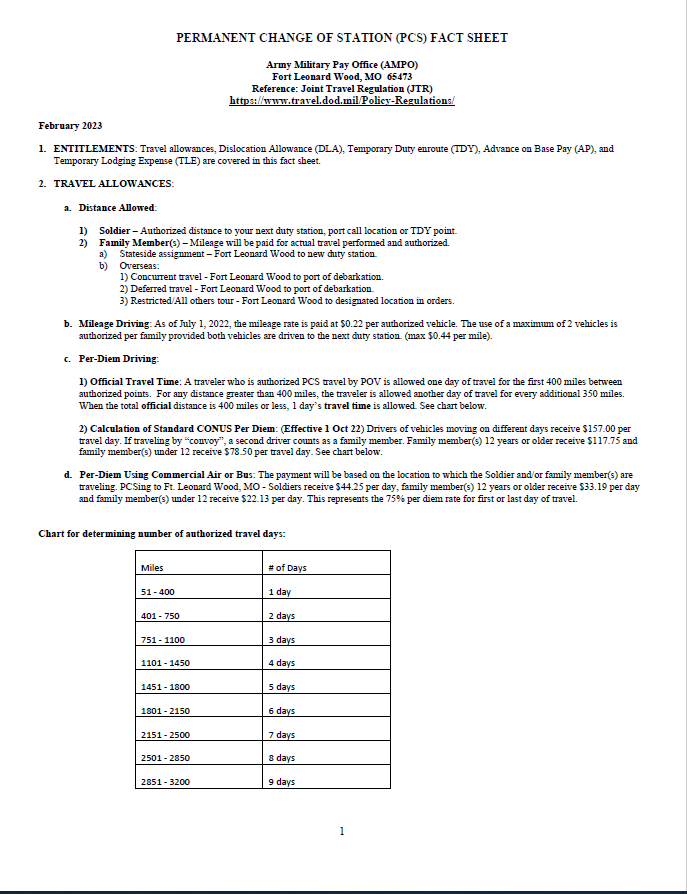 [Speaker Notes: Click on PCS Departure Briefing picture to access Finance slides.
Press the ESC key when done to continue with the Reassignment Briefing.]
Exceptional Family Member Program (EFMP) - ACS
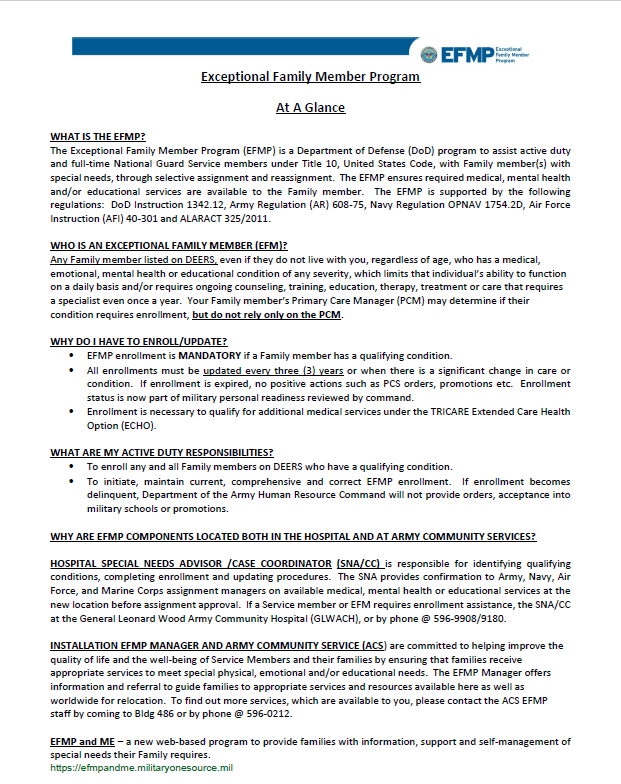 EFMP & Me
An online tool that allows Soldiers to create checklists to ensure all documents are completed and concerns are considered for Family members during a PCS.  Website: https://efmpandme.militaryonesource.mil.
Military special needs Families with situations requiring extensive PCS move medical support may qualify for special conveyance air transport (air ambulance).  
The following are some situations that may qualify:
Ventilator-dependent Family member
Family member must travel with around the clock medical care/support
Family member must travel with special medical equipment/DME 
Family member cannot travel via POV or commercial air
Other than economy/coach accommodations are required
The Office of the Surgeon General (OTSG), EFMP Office, must approve each case before any scheduling or coordination ensues.
OTSG will provide guidance and order amendment language to the servicing reassignments processing center at the appropriate time.
References:
AR 608-75 (Exceptional Family member Program)
https://efmpandme.militaryonesource.mil (Military One Source, EFMP & Me, Website)
[Speaker Notes: References:
AR 608-75 (Exceptional Family member Program)
https://efmpandme.militaryonesource.mil (Military One Source, EFMP & Me, Website)]
Exceptional Family Member Program (EFMP) – ACS(continued)
EFMP is a mandatory enrollment program for Soldiers with dependents who have specialized medical, mental health, developmental needs and/or special educational needs that require an Individualized Education Plan (IEP).
This program ensures dependents will have access to the needed services at the gaining installation.
Soldiers enrolled in the program are responsible for updating EFMP enrollment information every 3 years or upon changes in their dependent’s needed services.
*Note- failure to update enrollment every 3 years results in a delinquent status notification to command which will interfere with release of PCS orders/ Reenlistment opportunities. Also, if not all services needed are listed in your dependent’s enrollment, it could lead to a PCS location without the needed services.
Enrolled Soldiers: Please come to ACS EFMP to clear once you have received your PCS orders.
ALL SOLDIERS:
You must complete the DA Form 7415, at the end of this brief in the required documents section for the Reassignment Processing folder. (This does not enroll you into the EFMP Program)
Army Community Service (ACS)

Building 486
(573) 596-2784

Questions? Contact ACS EFMP
Exceptional Family Member Program (EFMP) – ACS(continued)
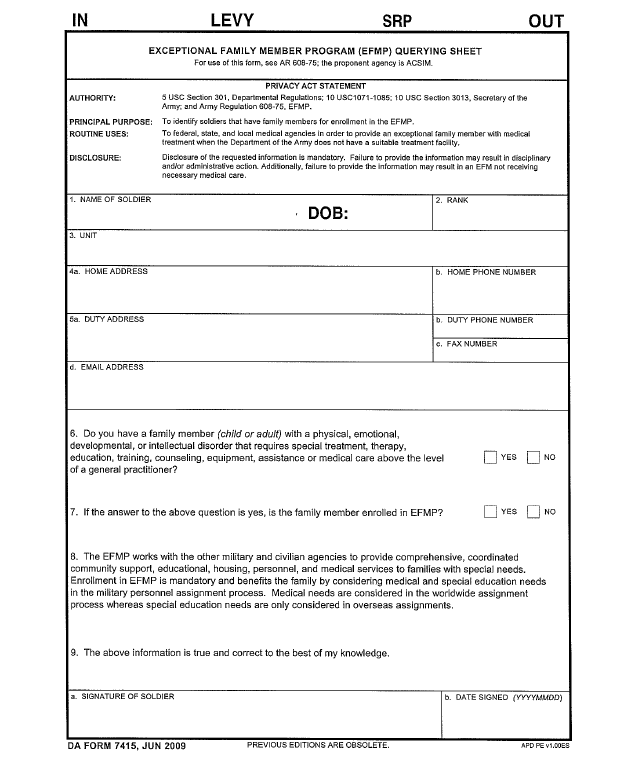 Below are 4 questions to determine if you may qualify for the Exceptional Family member program.  
If ANY answer is "yes" –mark # 6 yes and continue with the DA FORM 7415.
1.  Does any member of your Family in DEERS take medication on a daily basis (excluding vitamins or birth control, this does include over the counter meds such as Claritin, Zyrtec, Zantac, Benadryl, Prevacid, and Prilosec)?
2.  Does any member of your Family in DEERS need to see a doctor two (2) or more times a year for the same thing excluding, well baby checks and pregnancy?
3.  Does any member of your Family in DEERS need to see a specialist (somebody with an "oligist" in their title or a Psychiatrist, Orthopedic, or Allergist even if its once a year)?
4.  Does any of your children in DEERS require any out of the regular classroom assistance such as, remedial reading, LO classroom, resource room, special education, any curriculum changes, any therapy such as, speech, occupational, physical, sensory, developmental, behavioral, vision, or hearing.  Do they have an Individual Education Program or an Individual Family Service Plan?
Break
EFMP & Family Travel Process
https://efmp.army.mil/EnterpriseEfmp
Effective 31 August 2022, Soldiers will need to submit Family Member Travel Screening and EFMP enrollment request through the Enterprise EFMP website.
EFMP & Family Travel Process(continued)
AR 608-75 (Exceptional Family Member Program) requires that Soldiers enroll all DEERS beneficiaries who have special medical or educational needs into the EFMP. The EFMP is intended to assist the military in ensuring services are available for Family members when a Soldier is transferred to a new duty station.
The Army wants to ensure Soldiers are assigned to locations where Family members with special needs can receive necessary care. In many locations overseas, the Army also considers the availability of host nation health care in the decision. Family member travel may be denied when a Soldier has a Family member with special needs and the services to meet those needs are unavailable at the overseas location. When Family travel is denied, Soldiers may request a deletion from the assignment or serve an unaccompanied tour.
Soldiers enrolled in the program are responsible for updating EFMP enrollment information every 3 years, or upon changes in their dependent’s needed services, whichever occurs first.  
EFMP does not expire; failure to update enrollment every 3 years results in a delinquent status notification to the command, which will interfere with release of PCS orders.
References:
AR 608-75 (Exceptional Family member Program)
[Speaker Notes: References:
AR 608-75 (Exceptional Family member Program)]
EFMP & Family Travel Process(continued)
Process of screening Family members
Soldiers who are already enrolled in the EFMP when considered for reassignment have their assignments pre-screened for EFMP support as part of the initial HRC assignment process. 

All Soldiers, whether enrolled in EFMP or not, on assignment to OCONUS, to include Alaska and Hawaii, who elect an accompanied tour (with dependents) are required to have every authorized dependent who is going overseas complete Family Member Travel Screening (FMTS) and return documents to the Reassignments Processing Center within 30 days of the reassignment brief.

As soon as possible, schedule an appointment for FMTS for all Family members traveling with the sponsor. Children 72 months and under must be present for the overseas appointment.
References:
AR 608-75 (Exceptional Family member Program)
[Speaker Notes: References:
AR 608-75 (Exceptional Family member Program)]
EFMP & Family Travel Process(continued)
Additional documents needed for appointment, if applicable
If a Family member has a medical/mental health condition that warrants them being seen by a specialist or by their primary care provider more that once a year, a DD Form 2792 (Family Member Medical Summary) completed by their provider to address their medical conditions.
If a Family member has an Individualized Education Plan (IEP) or 504 Plan in school, a DD Form 2792-1 (Special Education/Early Intervention Summary), completed by the school with a copy of the most recent IEP or 504 plan.
If an infant receives services through an Early Childhood Intervention (ECI) program, a DD Form 2792-1, completed by ECI, along with a copy of their evaluation/IFSP (individualized Family service plan). 
The losing Reassignment Processing Center submits all FMTS documents to the gaining installation to determine if Family members can be supported. Determination at the gaining installation can take more than 30 days. PCS orders will be published upon receipt of Family travel decision.
Families in Remote Areas (Not Near MTF) in U.S. 
Families in remote areas should refer to the AMEDD EFMP website at https://efmp.amedd.army.mil/tools/contacts.html for instructions on who to contact for assistance with FMTS.
References:
AR 608-75 (Exceptional Family member Program)
[Speaker Notes: References:
AR 608-75 (Exceptional Family member Program)]
Passport/Visa/Travel Document Requirements
Official passports may not be used for personal leisure travel to foreign countries.  OCONUS passport offices present long delays in processing. The Department of State recommends individuals desiring a tourist passport for leisure travel obtain one prior to departing CONUS.
Please be advised some assignments require a Visa in addition to Passports. A Visa will require additional time to process and cannot be requested until all Passports are received.
Family members are required to have a current DEERS ID Card (10 years of age or older), Official Passport, and Visa (if required) in order to travel OCONUS.
Soldiers moving from OCONUS to CONUS for the first time with a foreign spouse must obtain an Immigration Visa. Information is available at the United States Citizenship and Immigration Services website at https://www.uscis.gov/.
NATO Travel Orders. NATO travel orders are required for U.S. Military travel to or through Belgium, Canada, Denmark, France, Germany, Greece, Iceland, Italy, Luxembourg, the Netherlands, Norway, Portugal, Turkey, or the United Kingdom.
References:
AR 55-46 (Travel Overseas)
https://www.fcg.pentagon.mil (Foreign Clearance Guide)
https://travel.state.gov/content/travel/en/passports/need-passport.html (Department of State Website)
https://www.uscis.gov/ (U.S. Citizenship and Immigration Services Website)
[Speaker Notes: References:
AR 55-46 (Travel Overseas)
https://www.fcg.pentagon.mil (Foreign Clearance Guide)
https://travel.state.gov/content/travel/en/passports/need-passport.html (Department of State Website)
https://www.uscis.gov/ (U.S. Citizenship and Immigration Services Website)]
Passport/Visa/Travel Document Requirements (continued)
Soldiers
Not all countries require passports; some only require orders and military ID card to enter the country. Check the DOD Foreign Clearance Guide website to verify passport requirement: https://www.fcg.pentagon.mil. 
Family members 
All command-sponsored, U.S. citizen Family members require a government no-fee passport, and possibly a visa, to PCS to a foreign country. Family members arriving overseas without a no-fee passport/visa when required will be denied entry and returned to CONUS at personal expense.
Family members who are not U.S. citizens will travel on their personal passport issued by their country of citizenship. 
For information and instructions on how to apply for a no-fee passport for official government travel, visit https://travel.state.gov/content/travel/en/passports/need-passport.html.
Family member travel is delayed frequently because of passport processing time. Family member applications for passports should be completed immediately after Family travel has been approved. 
Soldiers traveling with Family through Canada enroute to or from Alaska are recommended to apply for no-fee passports.
References:
AR 55-46 (Travel Overseas)
https://www.fcg.pentagon.mil (Foreign Clearance Guide)
https://travel.state.gov/content/travel/en/passports/need-passport.html (Department of State Website)
[Speaker Notes: References:
AR 55-46 (Travel Overseas)
https://www.fcg.pentagon.mil (Foreign Clearance Guide)
https://travel.state.gov/content/travel/en/passports/need-passport.html (Department of State Website)]
Passport/Visa/Travel Document Requirements (continued)
Patriot Express
Patriot Express flights are commercially contracted aircraft that have the same standards as other commercial airlines.
It is mandatory to use Patriot Express flights for PCS to many OCONUS locations, unless an exception has been approved. The Installation travel office can provide guidance.

Anti-Terrorism and Force Protection (AT/FP) Training
AT/FP training is not required for PCS to Alaska, Hawaii, or U.S. possessions/ territories. The following are required for all other OCONUS locations:
AT Level 1 training and Sere 100.2 training are required for all OCONUS locations. Available at https://jkodirect.jten.mil.
Personnel traveling OCONUS are required to complete an Isolated Personnel Report (ISOPREP) prior to departing CONUS. Available at https://prmsglobal.prms.af.mil/prmsconv/profile/survey/start.aspx.
Assignments to SOUTHCOM also require Human Rights training, available at https://jkodirect.jten.mil.
The Foreign Clearance Guide (www.fcg.pentagon.mil) and assignment instructions may list additional training requirements.
References:
https://www.amc.af.mil/Home/AMC-Travel-Site/AMC-Official-Travel-Page/ (Air Mobility Command Website)
AR 525-13 (Anitterrorism)
https://www.fcg.pentagon.mil (Foreign Clearance Guide)
[Speaker Notes: References:
https://www.amc.af.mil/Home/AMC-Travel-Site/AMC-Official-Travel-Page/ (Air Mobility Command Website)
AR 525-13 (Anitterrorism)
https://www.fcg.pentagon.mil (Foreign Clearance Guide)]
CUI
OCONUS Reassignment Briefing
Controlled by: HQ IMCOM Controlled by: AMIM-G3
 CUI Category: OPSEC
        Limited Dissemination Control: DL ONLY POC: samanth.m.evans13.civ@army.mil/210.466.0014
Reassignments
DHR/MPD
U.S. Army Installation Management Command
As of: 050945JUN2024
Title_Version
OCONUS Reassignment Briefing Agenda
Availability Date
NATO Orders
OCONUS Reassignment packet requirements
Tour Election for Overseas (OCONUS) Assignments (DA Form 5121)
Home base or Advanced Assignment Program (HAAP)*
Family Travel-Designated Place Moves
*Reassignment Briefing requirements per AR 600-8-11
[Speaker Notes: References:
AR 600-8-11 (Reassignment)]
Availability Date
Availability date establishes the earliest authorized flight departure date.

Availability date is based on the reporting date to the next unit of assignment or Temporary Duty (TDY) station, minus the number of days travel time, leave, and any approved Permissive TDY.
References:
AR 600-8-105 (Military Orders)
DA PAM 600-8-105 (Military Orders)
[Speaker Notes: References:
AR 600-8-105 (Military Orders)
DA PAM 600-8-105 (Military Orders)]
NATO ORDERS
Many PCS locations in Europe and driving to Alaska through Canada require a NATO order for entry. Once you have your itinerary, you must provide a copy to the Reassignments Team so we can generate a NATO order. 

You may be denied entry at the border or unable to board your flight without the NATO order in hand.

Location specific information can be found at: https://apacs.milcloud.mil/fcg/.
References:
DoD Foreign Clearance Guide
OCONUS Reassignment Packet Requirements
The following documents will be included in each Soldiers’ reassignment packet, as applicable.
PCS Worksheet
DA Form 4036 (Medical and Dental Preparation for Overseas Movement)
DA Form 4787 (Overseas Reassignment Processing), if applicable.
DA Form 5118 (Reassignment Status and Eligibility Statement)
DA Form 5121 (Overseas Tour Election Statement), if applicable.
Alaska POV Form, if applicable.
Country specific Command Sponsorship Memorandums (Korea and Japan), if applicable.
Copies of all reassignment management forms, including any reclassification, medical examination board, physical evaluation board actions, or reenlistment contract that relate directly to the reassignment action, and documents qualifying the Soldier for PCS movement, deletion, or deferment.
References:
AR 600-8-11 (Reassignment)
[Speaker Notes: References:
AR 600-8-11 (Reassignment)]
Tour Election for Overseas (OCONUS) Assignments
Soldiers on assignment to an overseas duty station must elect either an “all others (unaccompanied)” tour or a “with dependents (accompanied)” tour*.
Complete DA Form 5121, Overseas Tour Election Statement.  
Read each statement on the form carefully before making the decision.
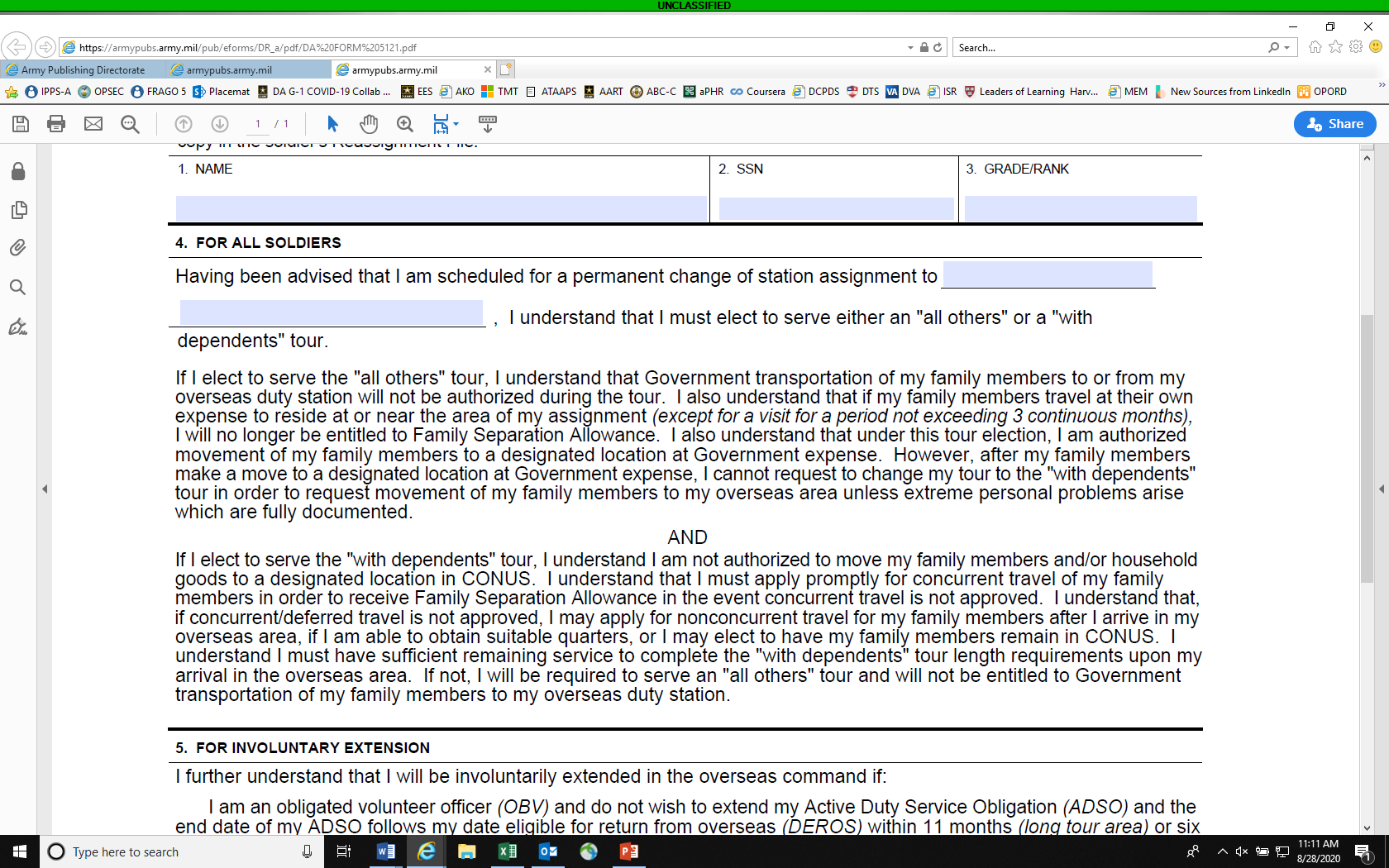 *Officers and career enlisted with no dependents who are not married to another Service-member and are assigned to long-tour areas overseas will serve the accompanied tour.  First-term Soldiers with no dependents who are not married to another service-member on assignment to 36-month accompanied tour locations in Germany, Italy, Belgium, or Japan will serve the 36-month accompanied tour.
References:
AR 600-8-11 (Reassignment)
AR 614-30 (Overseas Service)
AR 55-46 (Travel Overseas)
[Speaker Notes: References:
AR 600-8-11 (Reassignment)
AR 614-30 (Overseas Service)
AR 55-46 (Travel Overseas)]
Home Base and Advance Assignment Program (HAAP)
HAAP assignments are available for Soldiers (E4-E8, WO1-O5) selected for a dependent-restricted tour. The HAAP provides advanced notice of follow-on assignment after a dependent-restricted tour.
Participation in the HAAP is optional. Soldiers must complete a HAAP Statement to accept or decline the HAAP assignment. Soldiers who decline participation in the HAAP will be reassigned according to the needs of the Army following their dependent-restricted tour.
Home Base
Return to the installation where they were stationed. Soldiers cannot relocate Family members at government expense.
Advanced Assignment
Return to a different installation than they were stationed. Soldiers can only relocate Family members at government expense to the location of the advanced assignment. 
The home base or advanced assignment may be changed or canceled due to changing needs of the Army, or because the Soldier declines to participate, voluntarily extends their foreign service tour, or is selected to attend the SGM course.
References:
AR 614-100 (Officer Assignment Policies, Details, and Transfers)
AR 614-200 (Enlisted Assignments and Utilization Management)
[Speaker Notes: References:
AR 614-100 (Officer Assignment Policies, Details, and Transfers)
AR 614-200 (Enlisted Assignments and Utilization Management)]
Family Travel-Designated Place Moves
Soldiers on assignment to dependent-restricted tours are authorized to move Family members to a designated place, unless participating in the HAAP.
Soldiers who elect to serve an unaccompanied tour are authorized to move Family members to a designated place.
Family members cannot be moved again at Government expense until subsequent PCS, or if the Soldier serves a consecutive overseas tour.
Soldiers authorized deferred travel for Family members are not authorized to move Family members to a designated place, unless travel is expected to be delayed by 20 weeks or more (nonconcurrent travel). Family members will then be authorized to travel from the designated place to the new PDS at government expense provided the Family members are command sponsored and the Soldier has at least 12 months remaining in the OCONUS command.
The designated place may be:
any location in CONUS
Alaska, Hawaii, Puerto Rico, or US territory/possession (losing installation commander approval)
The follow-on PDS (dependent-restricted and unaccompanied tours only)
Any OCONUS location approved by the Secretary of the Army (dependent-restricted tours only)
References:
AR 55-46 (Travel Overseas)
[Speaker Notes: References:
AR 55-46 (Travel Overseas)]
Family Travel Application Requirements for Overseas Tour
Family Travel/Command Sponsorship 
Soldiers who desire their Family members accompany them to the new overseas duty station (not a dependent-restricted tour) must initiate Family Member Travel Screening (see EFMP slides) and apply for Command Sponsorship for their dependents as soon as possible. The gaining command is the only Command Sponsorship approving authority. 
The Family travel authorization must be included on Soldiers’ PCS orders, with Family members listed by name.
The overseas commander will approve concurrent travel when the Family members can be accommodated within 60 days after the sponsor’s arrival in the overseas command. Deferred travel normally will be approved when the Family members can be accommodated within 61–140 days after the sponsor’s arrival in the overseas command (for U.S. Army Europe only, deferred travel is between 31 and 140 days). 
Some Host Nations do not recognize a same-sex spouse as an authorized Family member. Command Sponsorship that violates an applicable Status of Forces Agreement (SOFA) will not be approved. 
Command sponsorship will not be granted to a Family member who                 is a registered sex offender.
References:
AR 55-46 (Travel Overseas)
[Speaker Notes: References:
AR 55-46 (Travel Overseas)]
Family Travel Application Requirements for Overseas Tour
Requests for Family Travel must include:
DA Form 4787 (Reassignment Processing) listing all authorized dependents who will accompany the Soldier.
DA Form 5121 (Overseas Tour Election Statement) electing to serve with dependents. 
DA Form 5888 (Family Member Deployment Screening Sheet): All Family members must be screened at an Army EFMP clinic. EFMP screening is valid for 1 year.
DD Form 2792 (Family Member Medical Summary) and or DD Form 2792-1 (Special Education/Early Intervention Summary), if applicable.
DD Form 1172-2 (Application for Identification Card/DEERS Enrollment).
Country specific forms.
Once all documents have been received by the Family travel section they will forward the request to the gaining command. The gaining command may take up to 30 days to process the request. 
Once Command Sponsorship is approved by the OCONUS command the Family member(s) can submit Passport/Visa application(s). It can take 4-6              weeks to complete this process and receive the Passports/Visa.
References:
AR 55-46 (Travel Overseas)
[Speaker Notes: References:
AR 55-46 (Travel Overseas)]
Questions?
REASSIGNMENT PROCESSING POC’s
Reassignment Processing Team
Mr. Doug Singleton (Supervisor)
(573) 596-2466

Mr. Jim Crail
(573) 596-7128

Mrs. Angela Merritt
(573) 596-6047

Mr. Bryan Enicar
573-596-0133